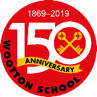 The Seaside Knowledge Organiser Y1-2 Term 6
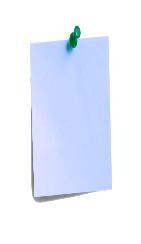 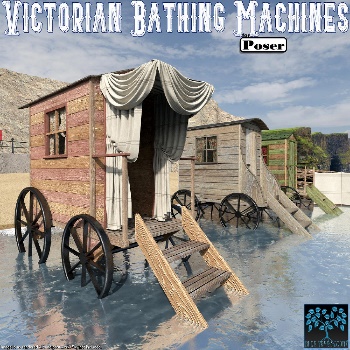 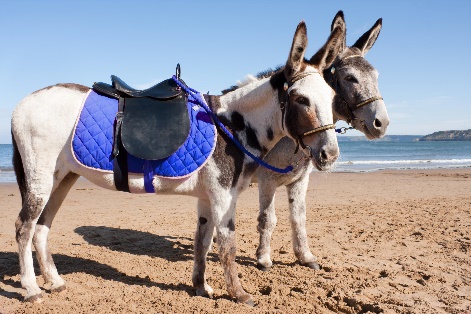 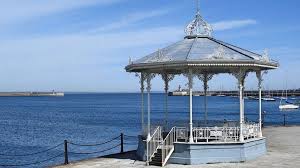 Key Vocabulary 
Resort: A popular place for holidays.
Seaside: A place by the sea with a beach and access to the sea.
Beach: Pebble or sandy shore between the sea and the land.
Pier: A wooden structure going from the land and out over the water.
Promenade: A walk way usually along the sea front.
Beach Hut: Is a small wooden hut that is found close to the beach, to shelter from the rain/wind/sun and get changed in and to eat or drink in.
Physical Feature: A feature that has been formed by nature.
Human feature: A feature that has been made or changed by humans.
Bathing machine: These were used a long time ago for people to change in private before getting into the sea.
Bandstand: A covered stand where the band plays.
Amusement arcade: An indoor area with coin operated machines.
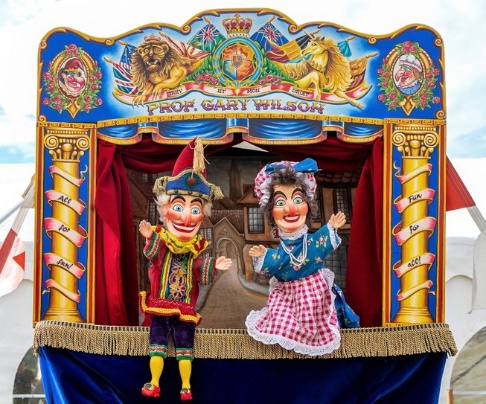 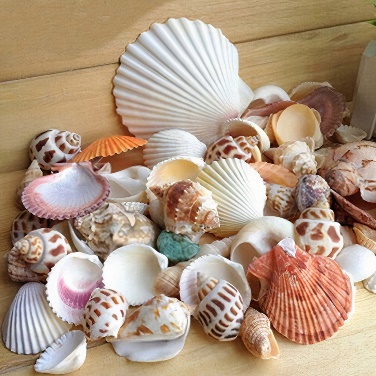